Focus
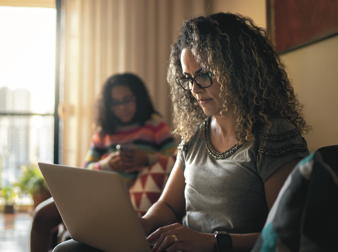 LifeMatters offers 24/7/365 assistance with:
Improving concentration
Managing time
Eliminating distractions
Simplifying your to-do list
Any other concern
August Webinar
Becoming Your Own Advocate
Available on mylifematters.com in August
Sign up for an email alert on the “Upcoming Webinars” page (under “Quick Links”)
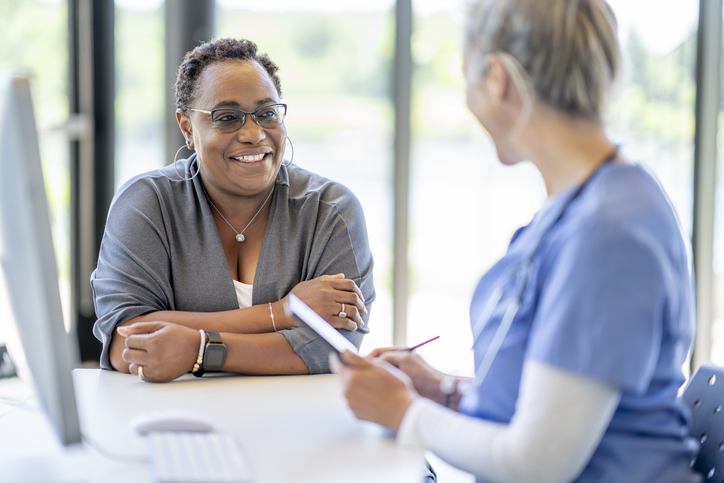 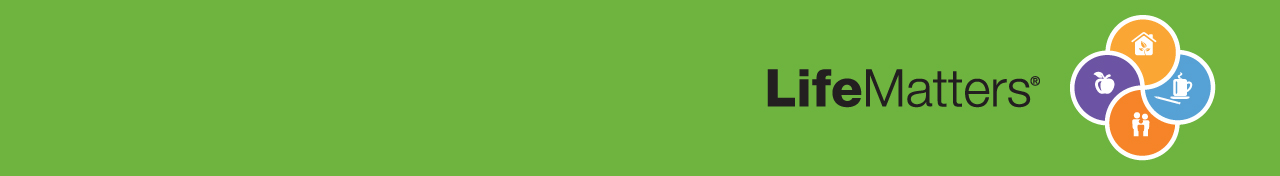 800-634-6433, 24/7, mylifematters.com: password - TTX1
Mental Health Struggles: 
How to Be There for a Friend or Family Member
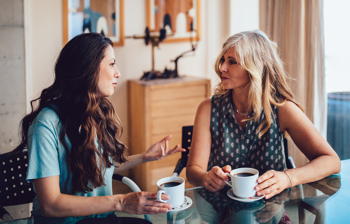 Support session from LifeMatters
Thursday, August 30
1 p.m. EDT
Session password:  
       SKeVr3mau53
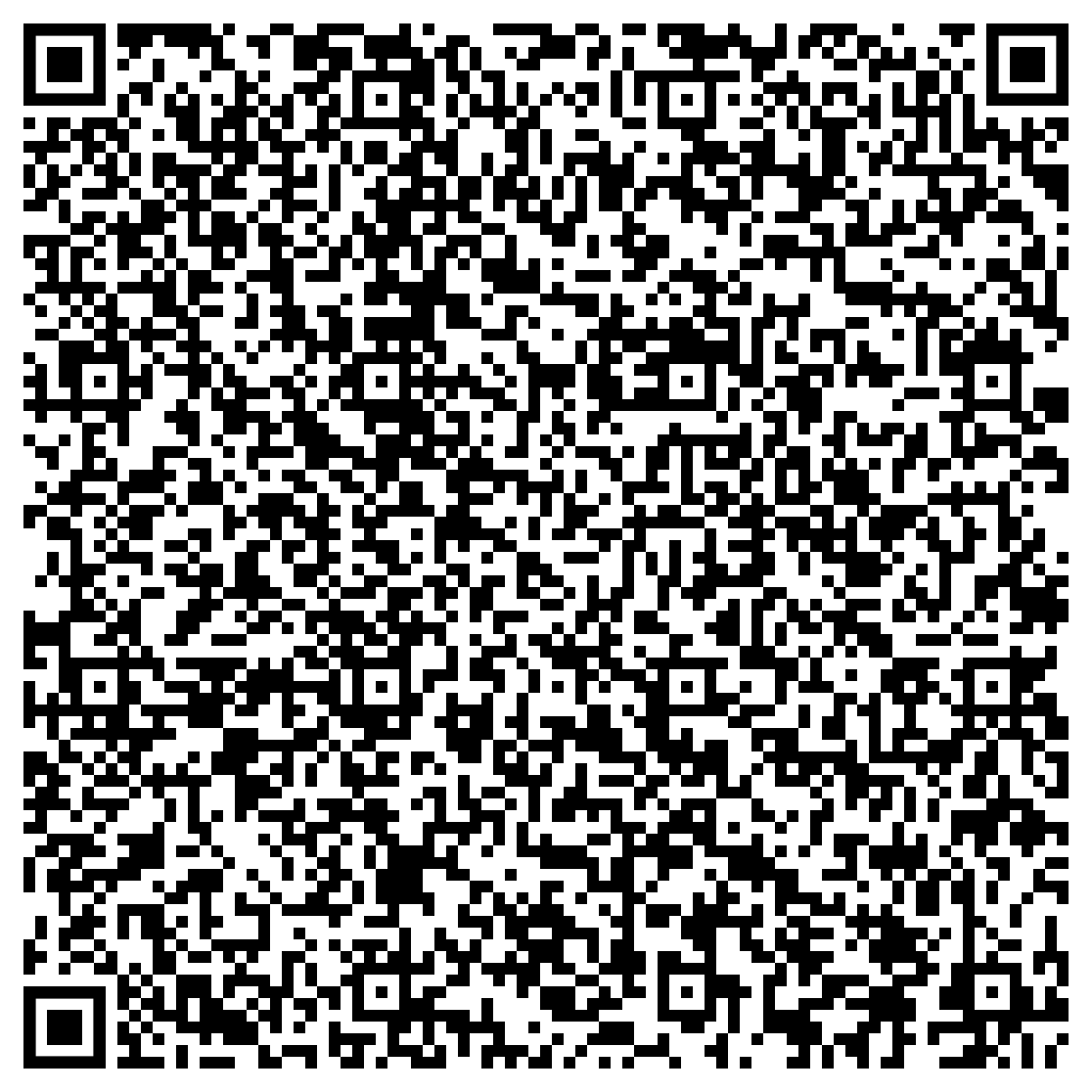 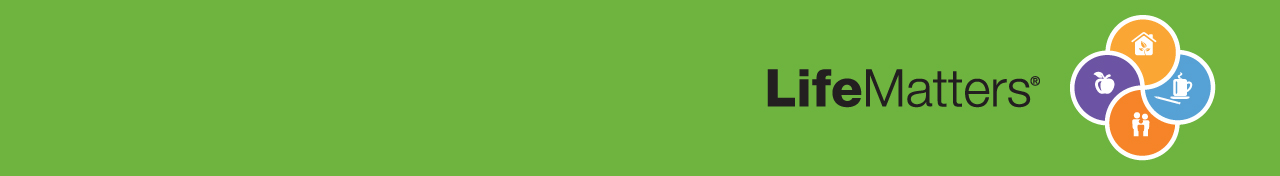 800-634-6433, 24/7, mylifematters.com: password - TTX1